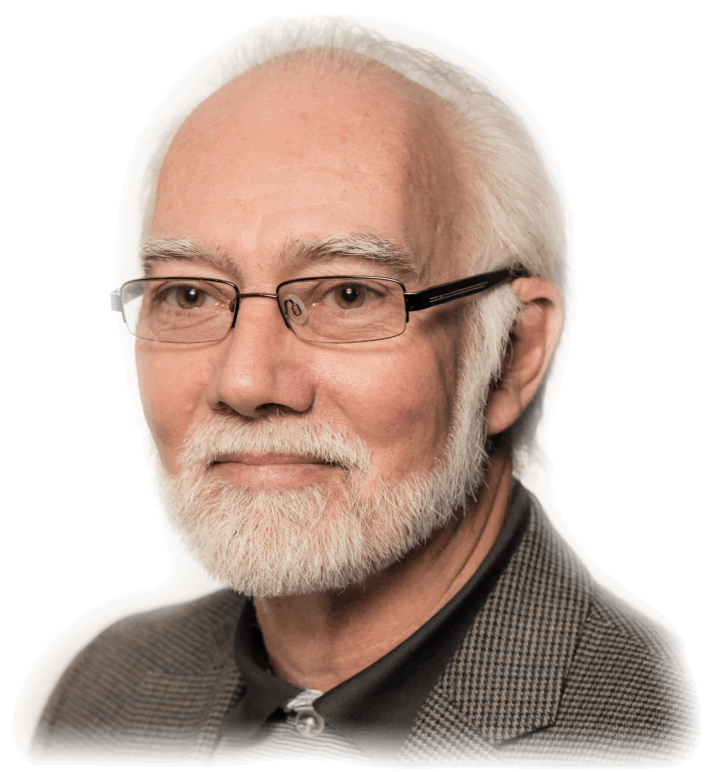 BMS 631 - LECTURE 5Flow Cytometry: TheoryJ.Paul RobinsonThe SVM Professor of CytomicsCollege of Veterinary Medicine, Professor of Biomedical EngineeringCollege of Engineering,Purdue University
Light Sources
Lynn Hall, B221
Purdue University
Office: 494 0757
email; Robinson at flowcyt.cyto.purdue.edu
WEB  http://www.cyto.purdue.edu
Shapiro 3rd ed 97-115
4th ed - 124-159
Illumination Sources
Lamps
Xenon-Mercury
Mercury

Lasers
Argon Ion (Ar), Krypton (Kr), Helium Cadmium (He-Cd), Helium Neon (He-Ne) (older instruments)
YAG
Lots of solid-state or pumped lasers available…..
Not commonly used in flow cytometry, but common for microscopy
Shapiro 3rd p 98
4th P 126
Optics - Light SourcesIllumination in Flow Cytometry
Arc-lamps
provide mixture of wavelengths that must be filtered to select desired wavelengths
provide milliwatts of light
inexpensive, air-cooled units
provide incoherent light
Produce a lot of heat
Shapiro 3rd p 98
4th P 126
Mercury Arc Lamps
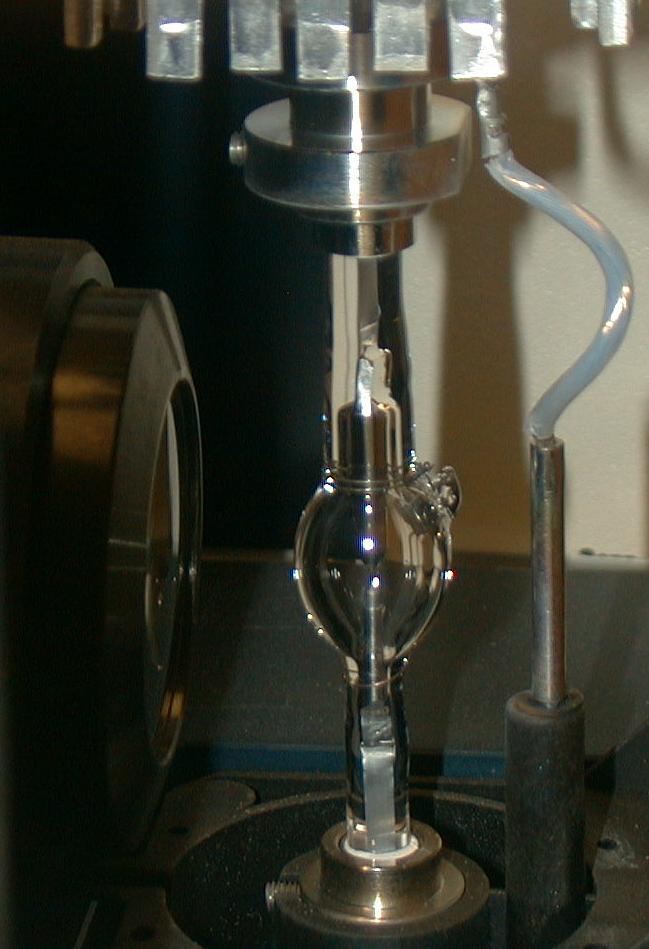 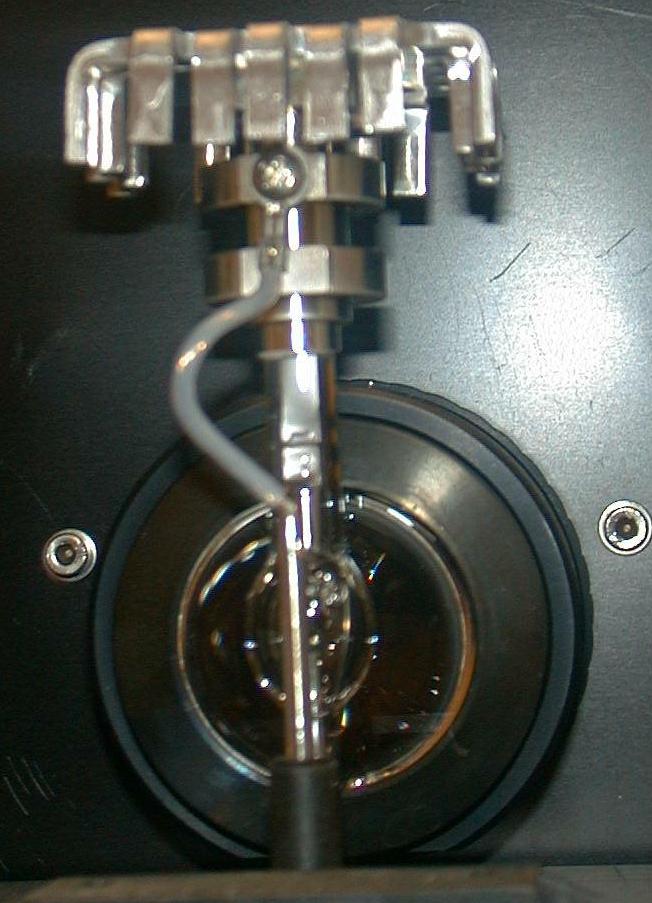 High Voltage wire
Lens
Arc
Lens
Arc Lamp Excitation Spectra
Xe Lamp


Irradiance at 0.5 m (mW m-2 nm-1)

Hg Lamp

Shapiro 3rd p 99
4th P 124
700
						
500
300
405
350nm
488nm
632nm
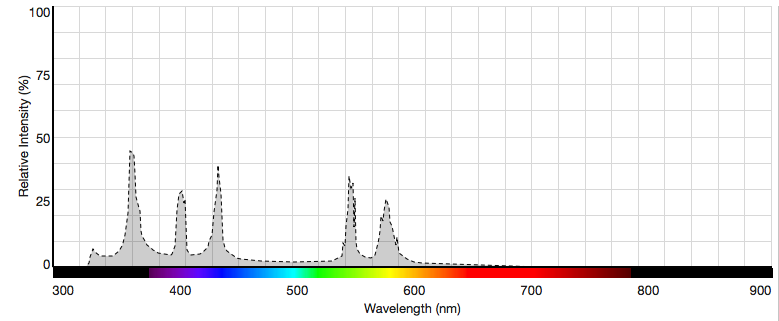 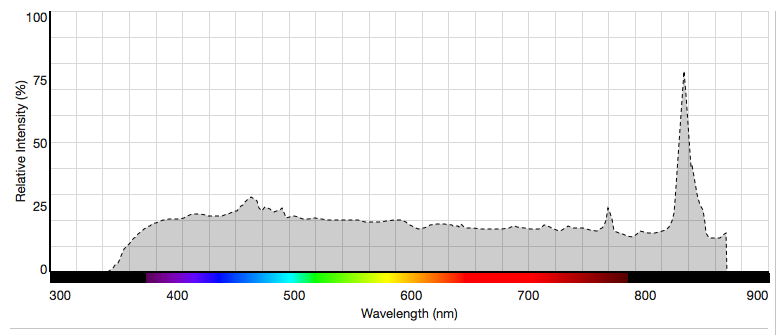 Xenon/Mercury Lamp
Xenon Lamp
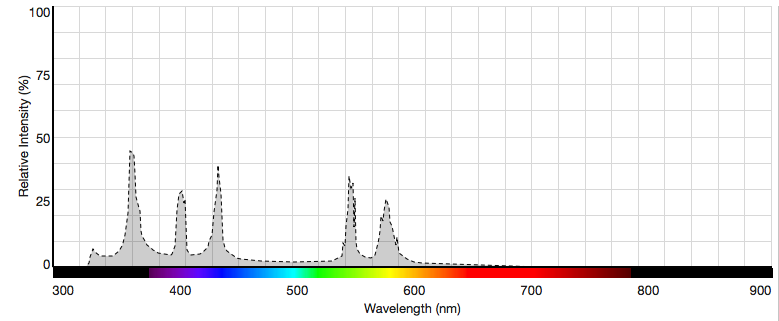 Mercury Lamp
Detection Systems- Harald Steen system
PMTs
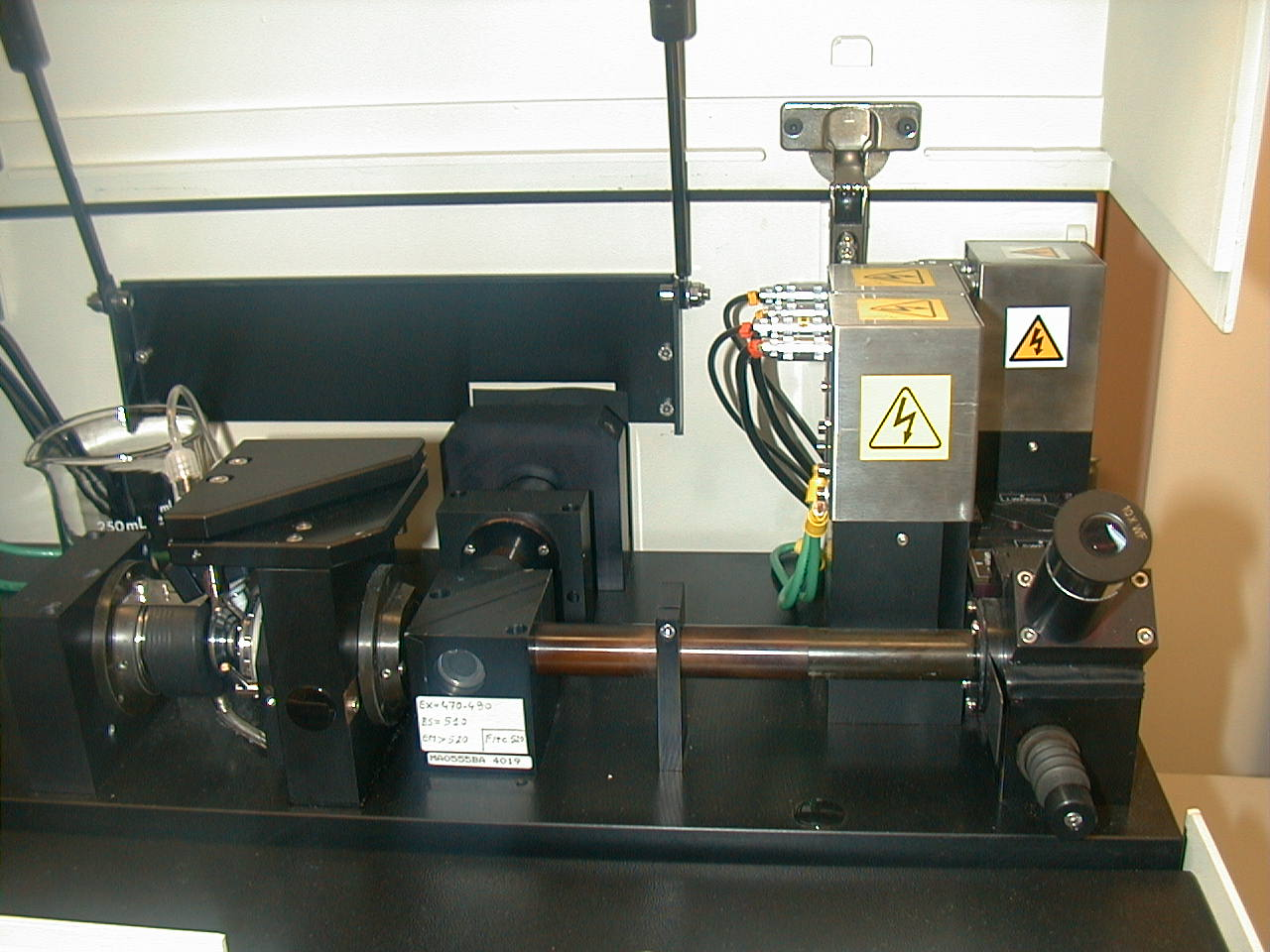 Light source
Fluorescence emission filters
Fluorescence signal viewing telescope
Excitation dichroic filter
Fluorescence Detectors and Optical Train
Dsc00050.jpg
Forward Angle
Scatter PMT
Lamp Housing
“Red”PMT
Large Angle
Scatter PMT
Emission
Filter
Block
Sample Inlet
“Orange” PMT
Emission
FilterBlock
“Green” PMT
Slit
Slit
Microscope
Objective
Microscope
Objective
Excitation
Filter
Block
Retractable
Mirror
Retractable
Mirror
The Harald Steen Bryte Optical Layout
Ocular
Ocular
Optics - Optical Channels
An optical channel is a path that light can follow from the illuminated volume to a detector

Optical elements provide separation of channels and wavelength selection
Laser
“laser” is an acronym for: 
“Light Amplification by Stimulated Emission of Radiation.” 

The physical process behind all lasers is stimulated or induced emission, a type of fluorescence as described by Einstein. 

There are 5 groups of lasers:
solid-state, semiconductor, liquid, gas and plasma

DPSS – Diode Pumped Solid State lasers are made by pumping a solid gain medim (a ruby or Neodynium-doped YAG crystal) with a laser diode. (1064 nm)
Lasers take on many different profiles…
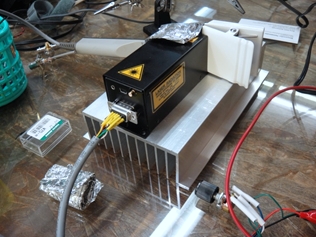 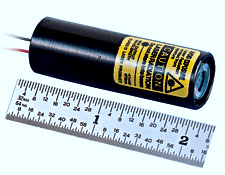 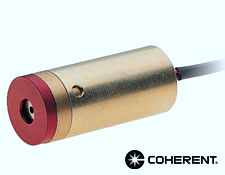 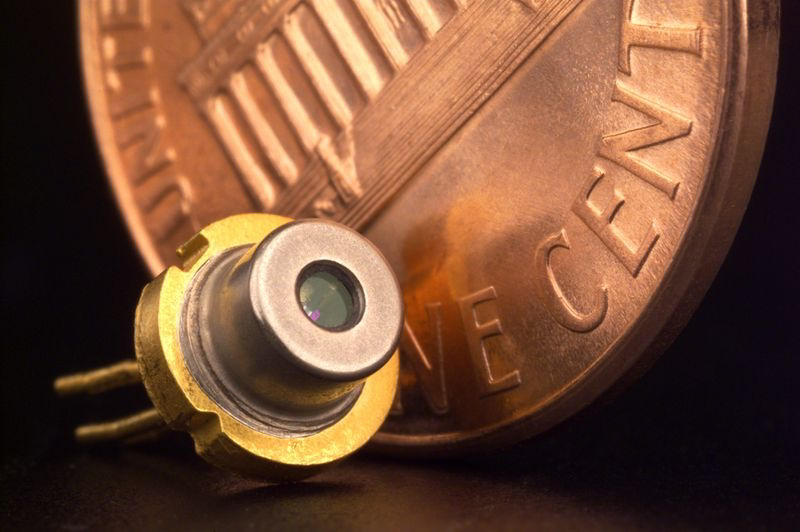 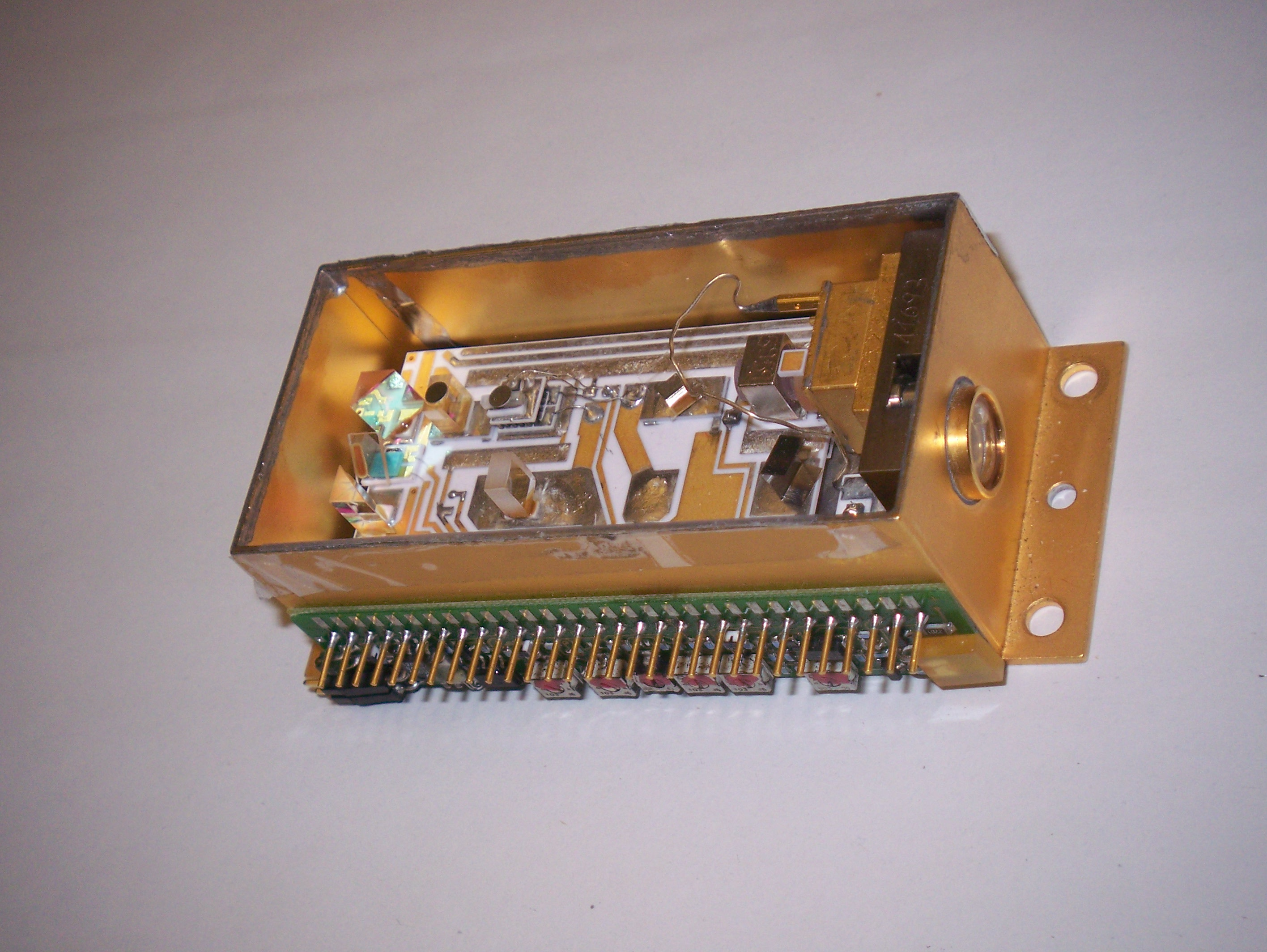 A model of the first Coherent 488 nm solid state laser produced
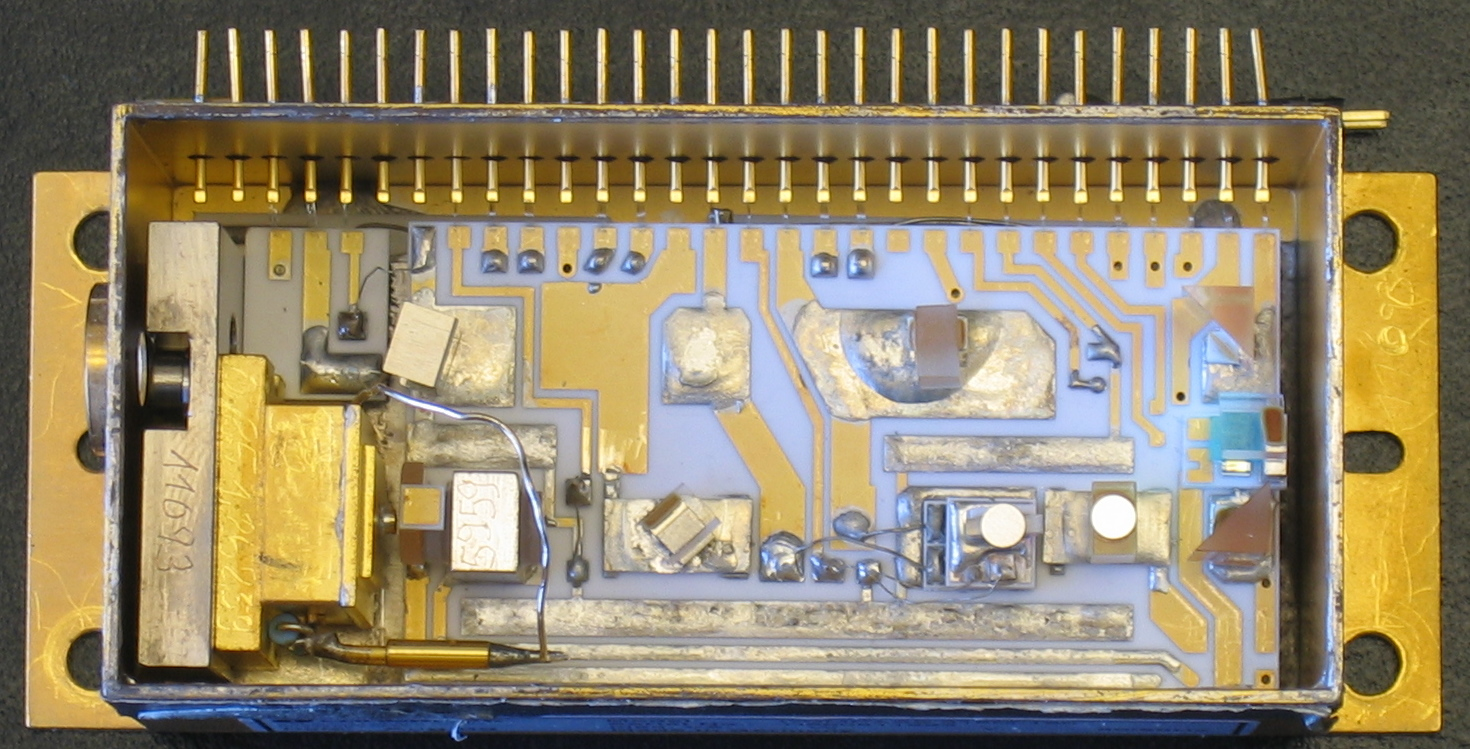 Spot Illumination - Lasers
Advantages are that the pathway is easier to define (you know where the light is going !!)
It is usually monochromatic light so excitation filters are not needed
Brighter source of light than arc lamps (higher radiance)
Spot size (d) can be calculated by formula
d=1.27(F/D)   where D is the beam diameter in mm and F is the focal distance from the lens
For a 125 mm focal length spherical lens at 515 nm is 55 um and 61 um at 458 nm
Shapiro 3rd  p 103
4th P 130
Lasers
Big lasers
Coherent Enterprise laser - UV-visible
Air cooled laser (Argon)
Small Lasers
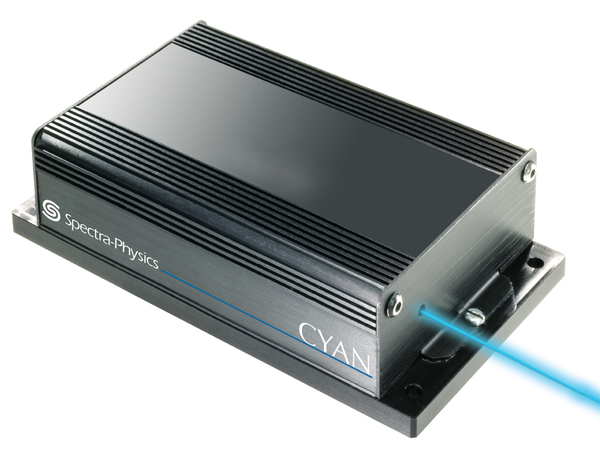 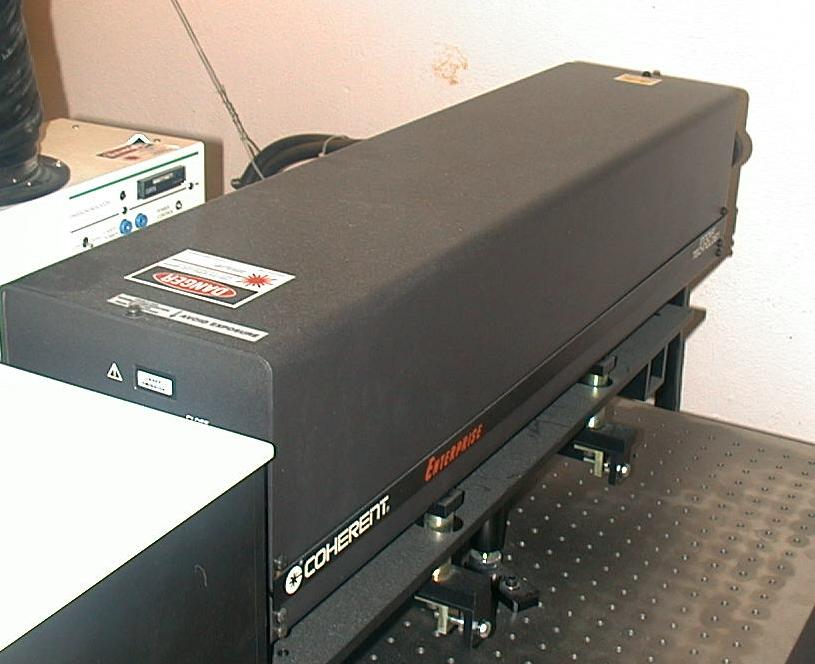 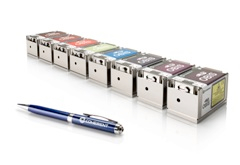 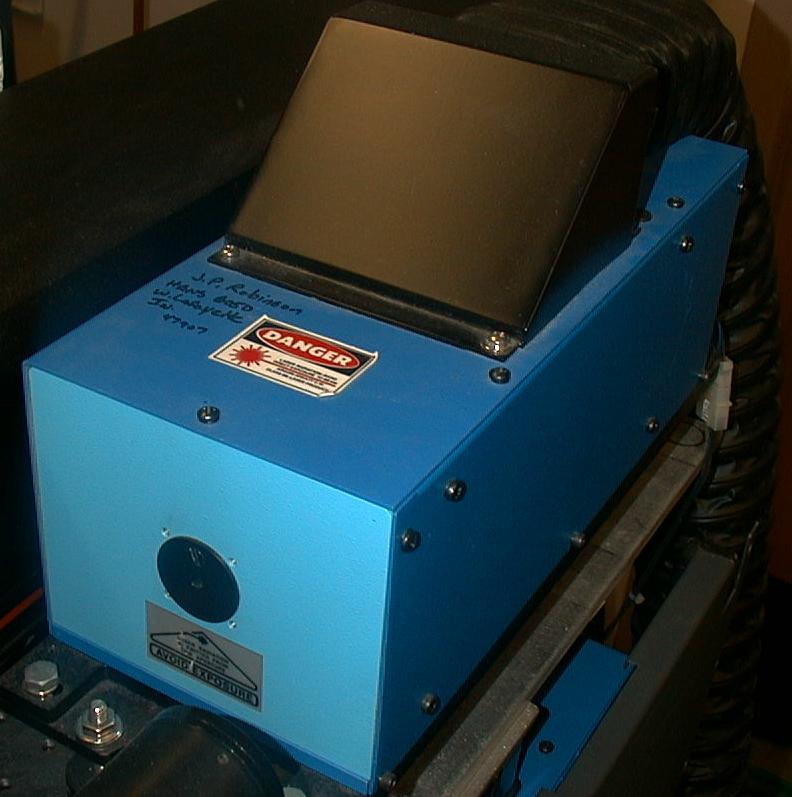 Laser Power & NoiseLight Amplification by Stimulated Emission of Radiation
Laser light is coherent and monochromatic (same frequency and wavelength)
this means the emitted radiation is in phase with and propagating in the same direction as the stimulating radiation
ION lasers  use electromagnetic energy to produce and confine the ionized gas plasma which serves as the lasing medium.
Lasers can be continuous wave (CW) or pulsed (where flashlamps provide the pulse)
Laser efficiency is variable - argon ion (gas) lasers are about 0.01% efficient (1 W needs 10KW power)
Shapiro  3rd p 106
4th P 133-148
Lasers
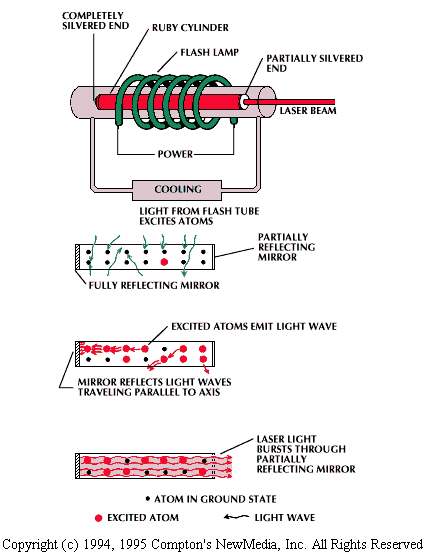 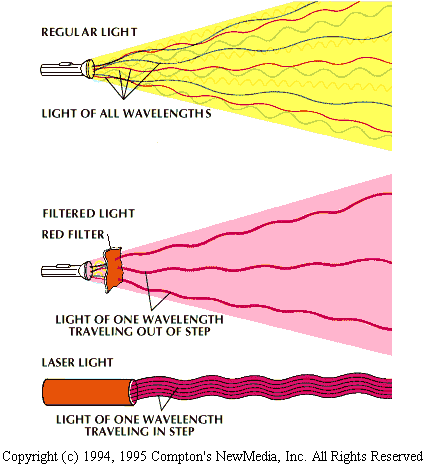 Argon & Krypton Lasers
Below: An Enterprise (Coherent) Laser mounted onto a Biorad 1024 confocal microscope. This Laser produces both 488 lines and UV line at 361-363 nm
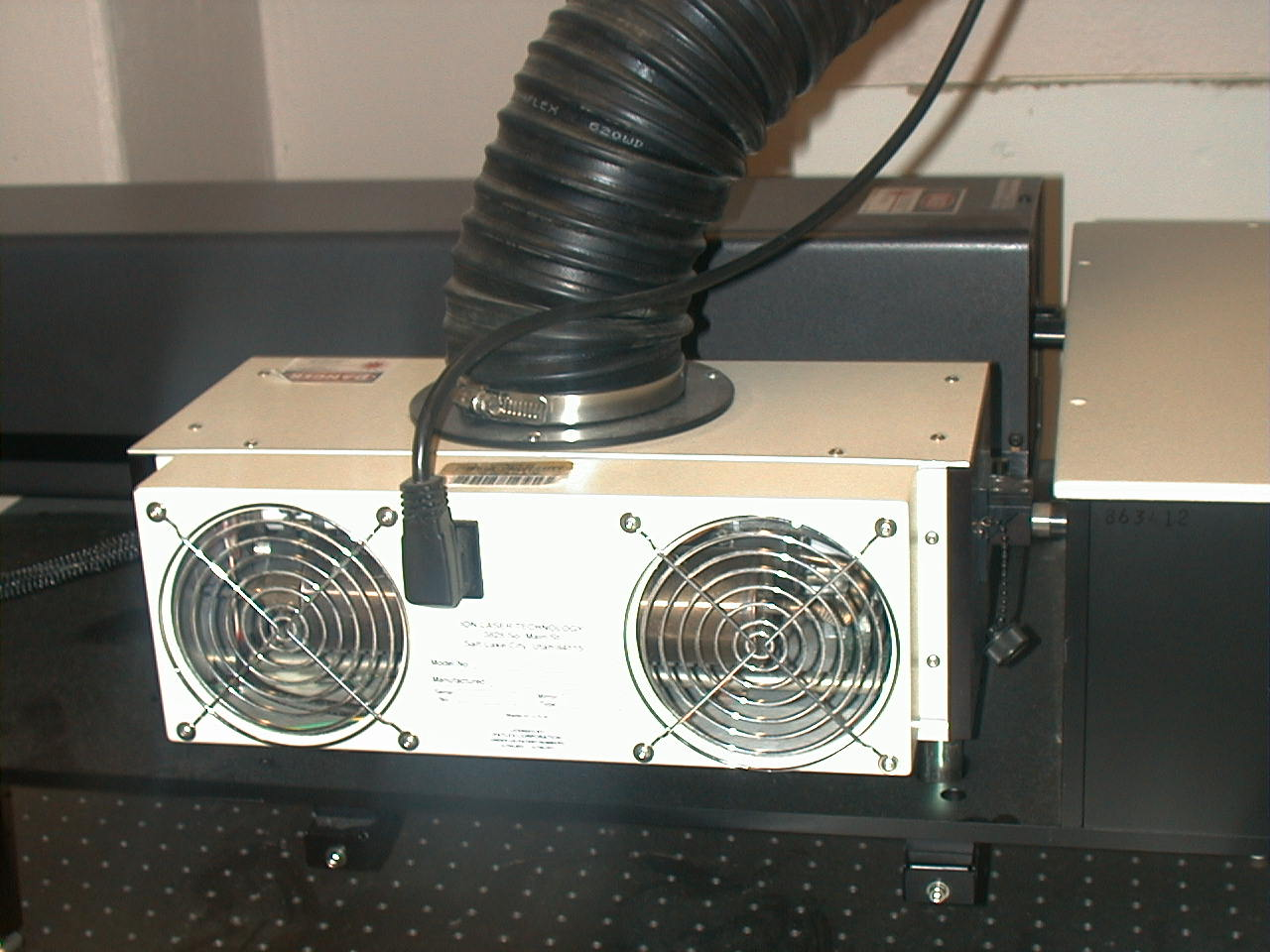 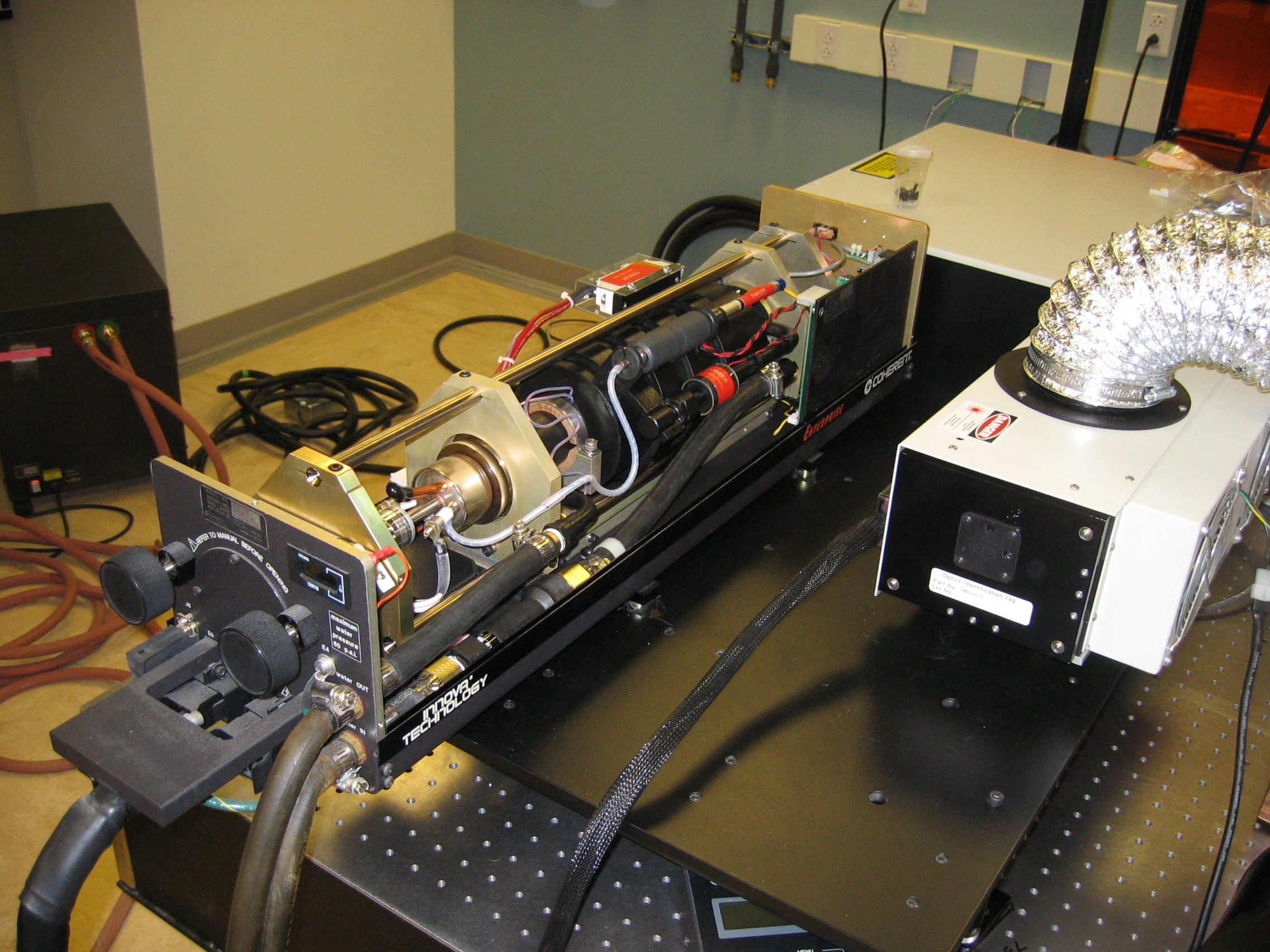 Above: Krypton argon laser that produces 3 lines (488-568-647 nm)
Kr-Ar laser (488, 568, 647 nm lines)
Shapiro 3rd p 108
4th P 138
Laser power
“The critical characteristics of a light source can be defined quantitatively in terms of its radiance, which is the power emitted from, transmitted through, or reflected by a surface, per unit of its area, per unit solid angle; the units of radiance are W/m2/sr (watts per square meter per steradian).”
Source:
UNIT 1.9 Lasers for Flow Cytometry
Howard M. Shapiro1, William G. Telford2
Current Protocols in Cytometry
Krypton Innova Laser (Coherent)
This is a tunable laser – you can change the output line by changing
The angle of the high reflector mirror
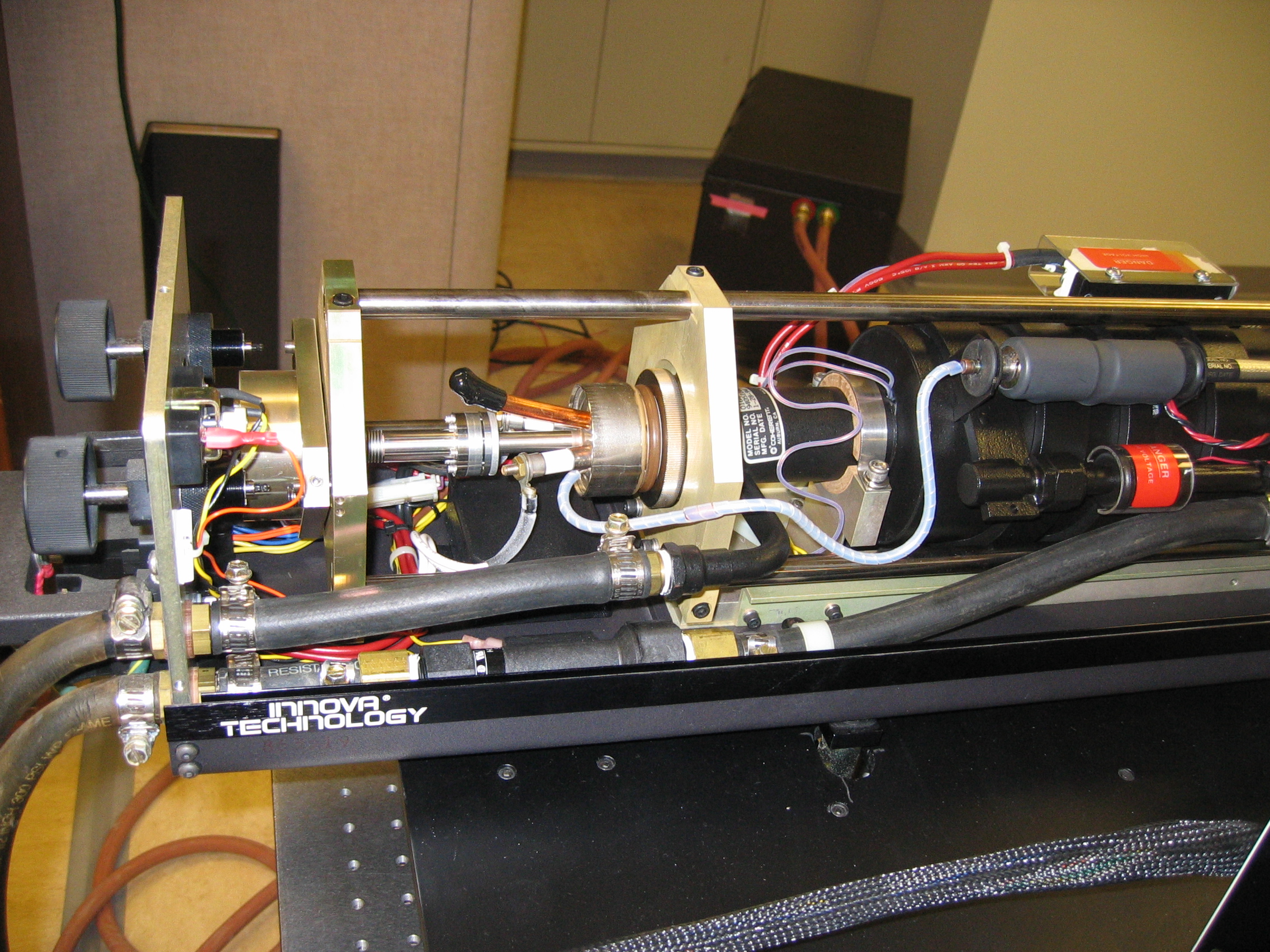 high reflector mirror
Big lasers – big power supplies
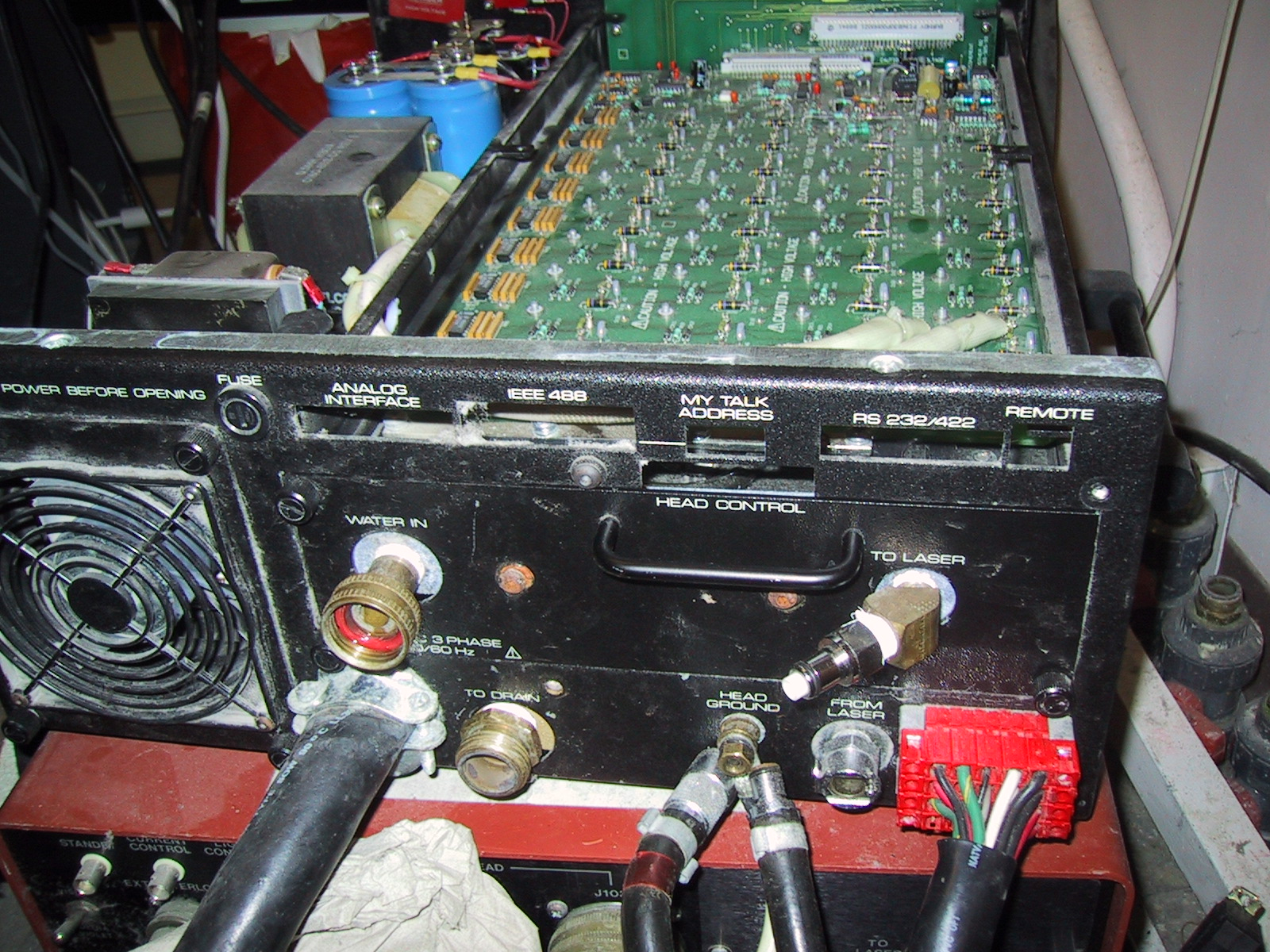 150lbs – very heavy!

Requires 208 volts, 50 amps

Continuous water supply
for cooling both the laser
and the power supply
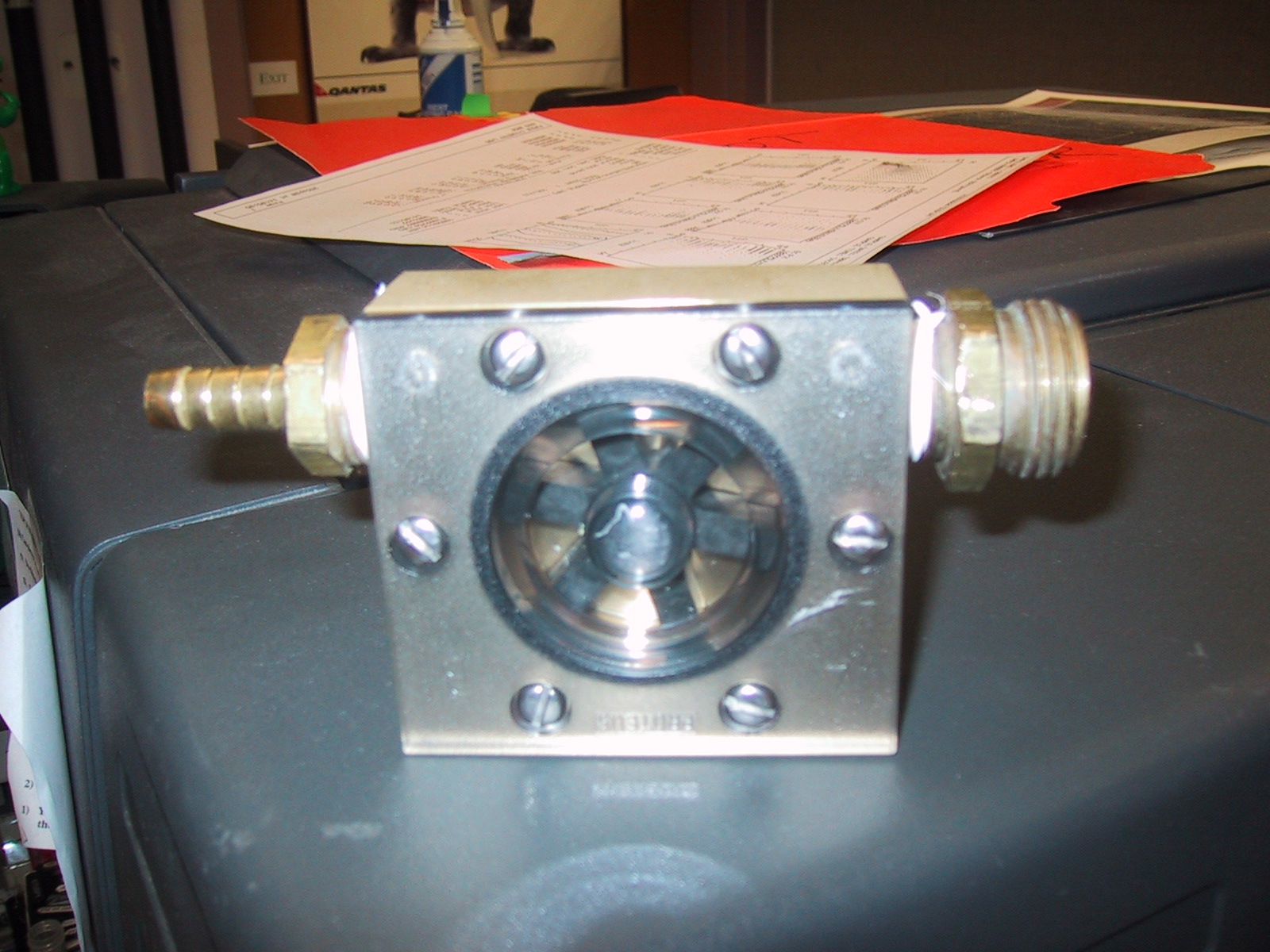 Water flow is regulated by a flow meter
Dye Lasers
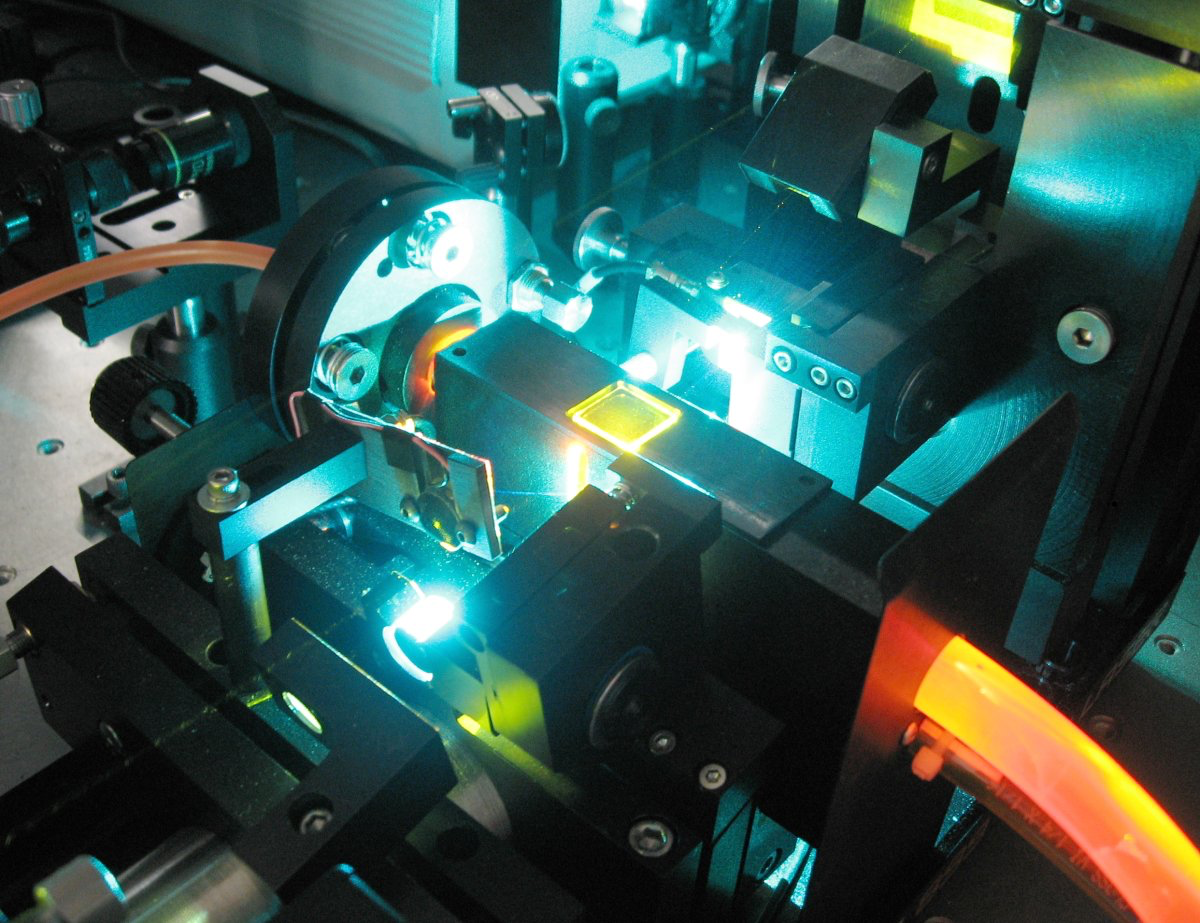 Dye lasers use a source laser known as the pump laser to excite another laser known as the dye laser.
The dye laser consists of a flowing dye which exhibits desirable properties such as excitation and emission.
The lasing medium is a fluorescent dye which is dissolved in an organic solvent such as ethanol or ethylene glycol
The laser can be tuned, usually by a rotatable filter or prism
The dye must be circulated and cooled to prevent it being bleached or over-heated
WIKI
Shapiro 3rd p 110
4th 141
Helium-Neon Lasers
He-Ne - low power, no cooling needed
Cheap, mostly emit red light at 633 nm
Generally 0.1 W to 50 mW power
Lines available   include green (543nm) and red 594nm or 611 nm
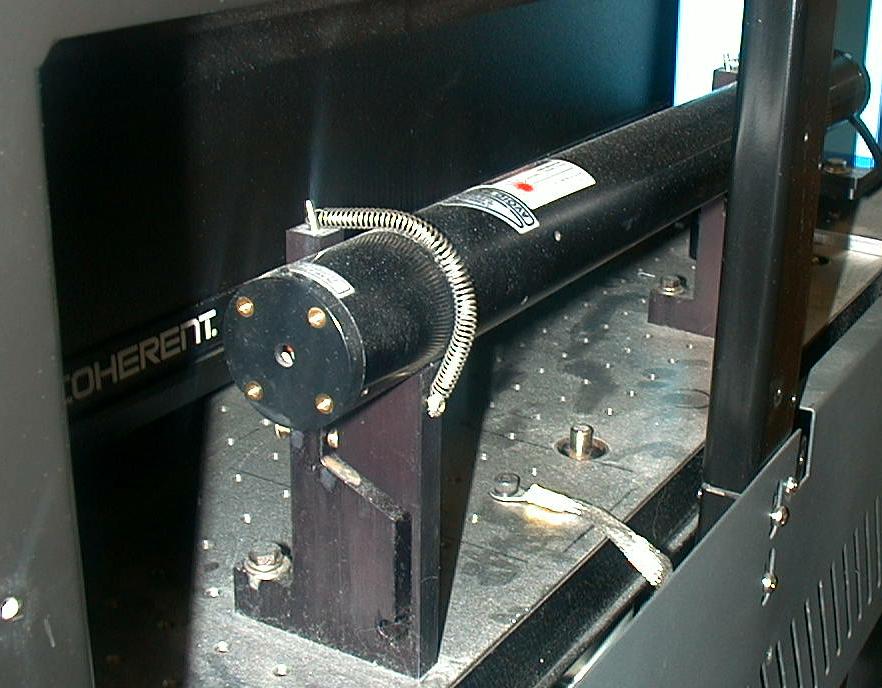 Shapiro 3rd p 110
4th P 141
Helium-Cadmium Lasers
He-Cd laser
5-200mW power usually at 325 nm (UV) or 441 nm (blue)
Wall power, air cooled
Uses cadium vapor as the lasing medium
Major problem is noise (plasma noise between 300-400 kHz)
RMS noise mostly about 1.5%
Good for ratio measurement s(pH or calcium because power fluctuations don’t matter here
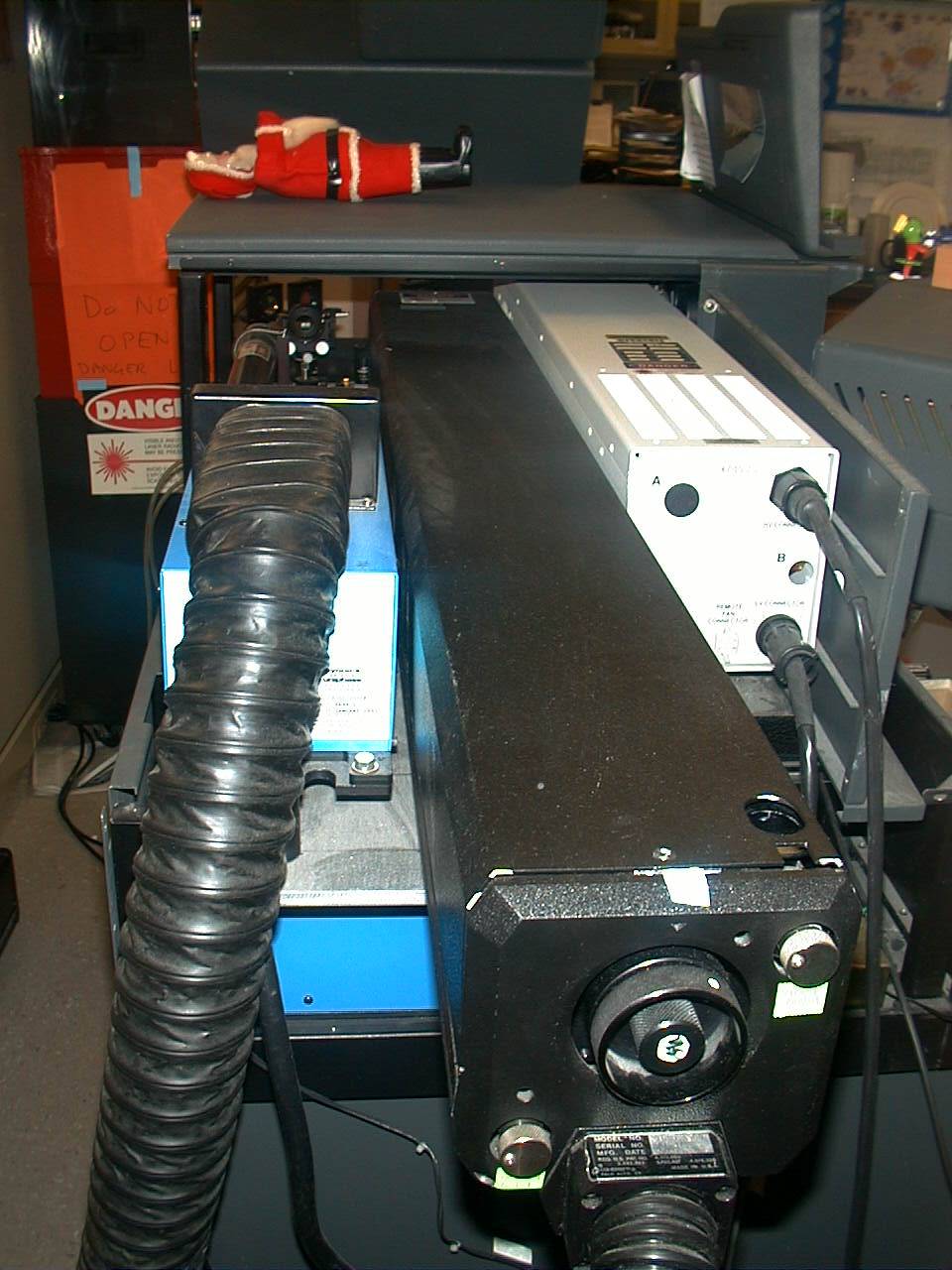 He-Cd laser
Shapiro 3rd  p 111
4th P 142
Diode Lasers
Light emission from semiconductors is not from excited atoms or ions (like gas lasers)  but from the electrons that are excited “free” in a crystalline material such as metals where the nuclei are packed relatively close together, and the electrons in the outermost shells are not tightly held by any given nucleus, and may be excited from the so-called valence band to the so-called conduction band by ambient thermal energy 
Small, efficient, cheap
Mostly made of Gallium aluminum arsenide (GaAlAs) or Gallium indium phosphide (AlGalnP)
Emission ratio is varied by changing the ratio of gallium/aluminum
Main use is CD players, stereo and the laser printer!
Problem is not power-but lack of fluorescent probes to be excited at 650-900 nm 
problem is poor beam profiles for diode lasers (they are square or rectangular and have to be shaped by circular lens so they are often aspherical
Noise levels are generally 0.05% or less  compared to 1% for air cooled argon and .02% with water cooled argon lasers
Very cheap and mass produced but quality is often poor
Wavelength range varies 10-15 nm so this is not acceptable
Shapiro 3rd p113
4th P 142
Solid State Lasers
Neodynymium-YAG (Yttrium aluminum garnet) lasers
Lasing medium is a solid rod of crystalline material pumped by a flashlamp (originally) or (now) a diode laser
Power can be 100s mWs at 1064 nm
New techniques make 100W lasers possible using 110v
Can be doubled (2nd harmonic) or tripled (3rd harmonic) to produce 532 nm  or 355 nm respectively
Noisy – 20% efficient and still reasonably expensive (particularly the doubled and tripled versions)
Process is harmonic generation where nonlinear effects in crystals result in generation of multiple lines
Green YAG lasers (laser pointers) are too noisy and short-lived for flow cytometers (but might work!)
2014 Nobel Prize for physics
Isamu Akasaki, Hiroshi Amano and Shuji Nakamura won the 2014 Nobel Prize in Physics 
"for the invention of efficient blue light-emitting diodes which has enabled bright and energy-saving white light sources”
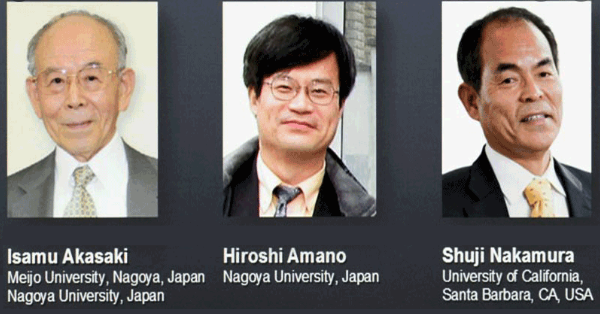 Combining multiple lasers
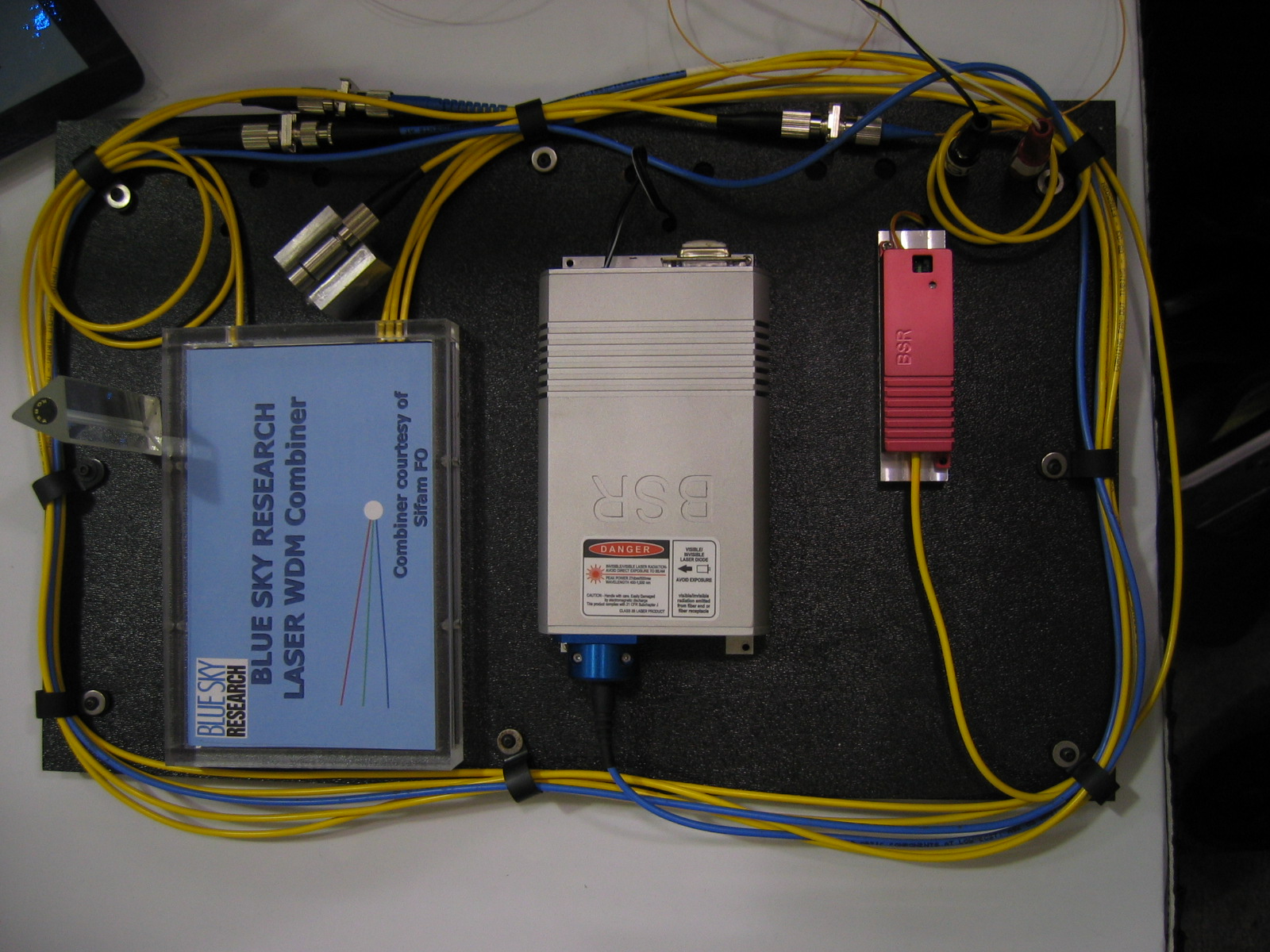 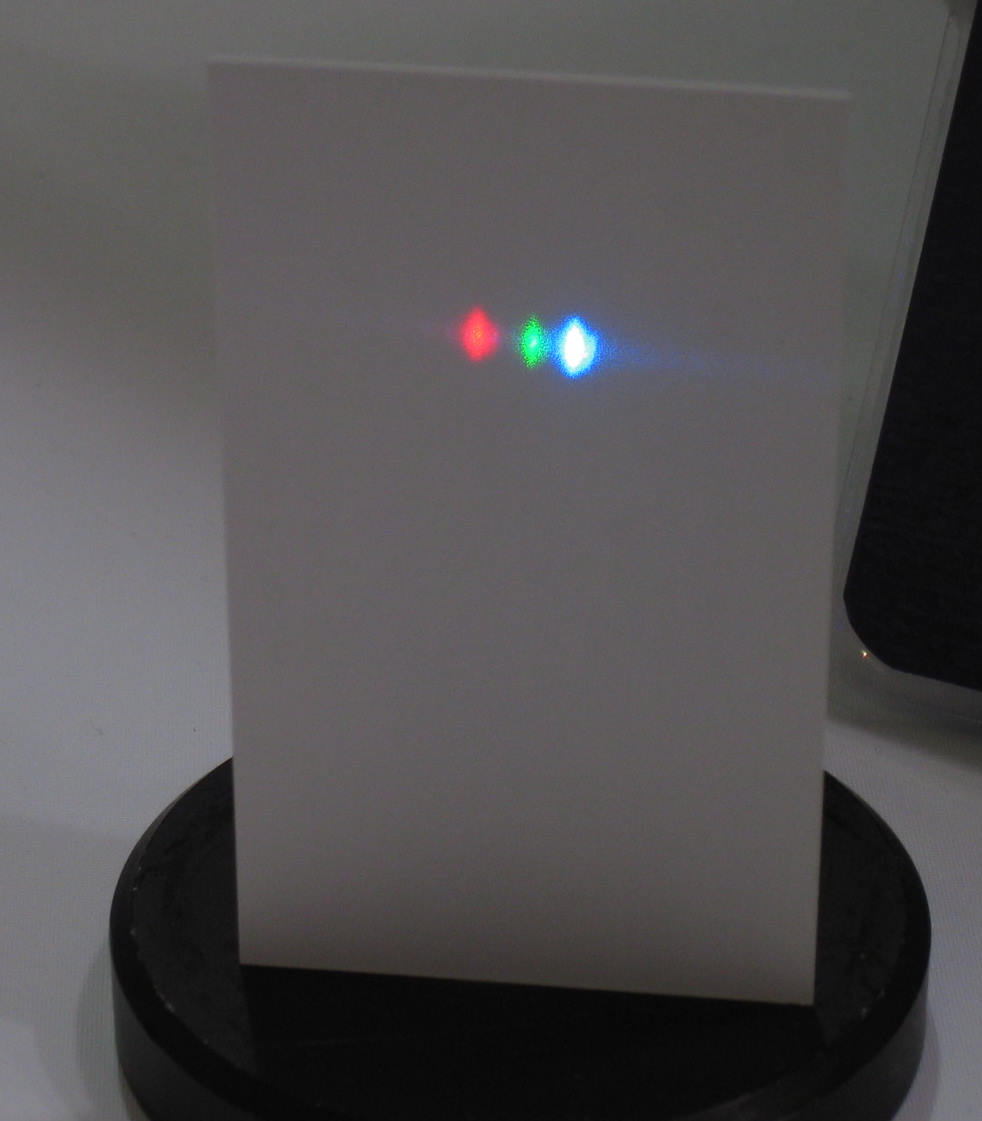 Now there are many commercial units with multiple lasers
White Light lasers- Super Continuum Lasers
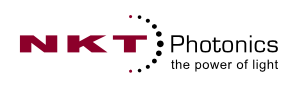 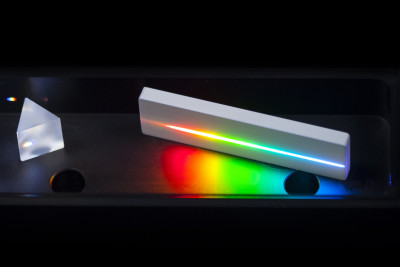 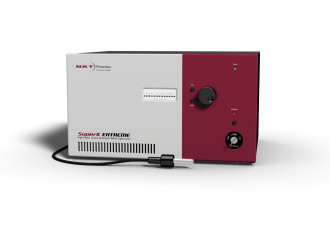 The white-light output of a supercontinuum laser is spatially dispersed using a diffraction grating
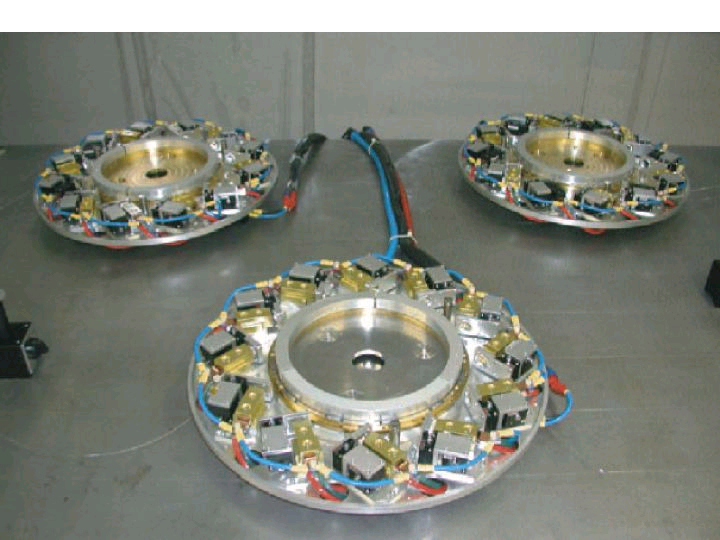 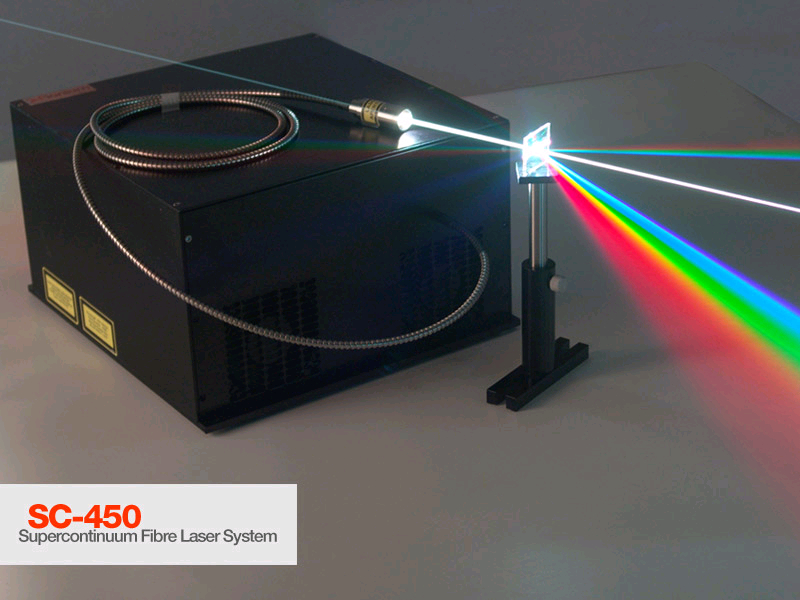 White laser produced 2015
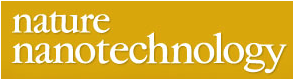 A monolithic white laser
Fan Fan, Sunay Turkdogan, Zhicheng Liu, David Shelhammer & C. Z. Ning
Affiliations
Contributions
Corresponding author
Nature Nanotechnology 10, 796–803 (2015) doi:10.1038/nnano.2015.149
Received 23 October 2014 Accepted 15 June 2015 Published online 27 July 2015
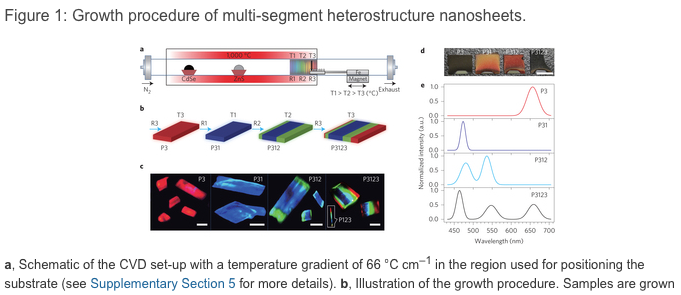 Lasers Hazards
Laser light is very dangerous and should be treated as a significant hazard
Water cooled lasers have additional hazards in that they require high current and voltage in addition to the water hazard
Dye lasers use dyes that can be potentially carcinogenic
IR lasers are dangerous as they cannot be seen by the naked eye
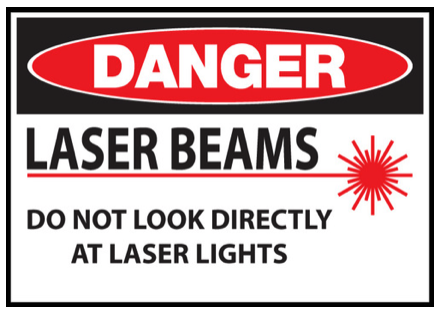 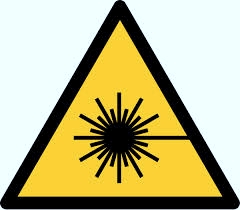 Shapiro 3rd p 114
4th P 148
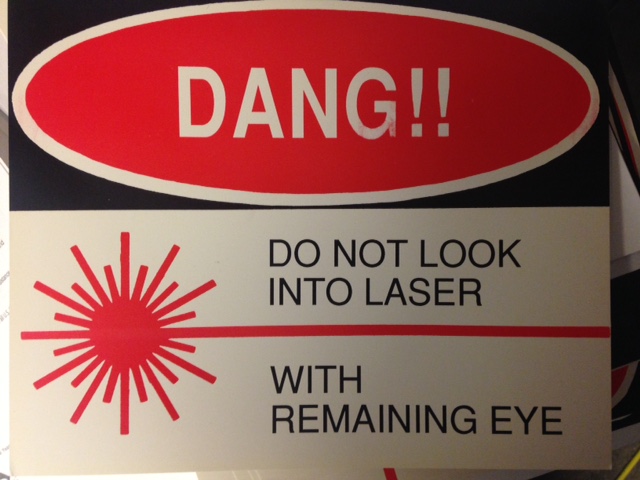 Created by Terry Fetterhoff in the late 1980s early 1990s
Selection of Lasers for Flow Cytometers
Solid State
342 nm (diode)
355 nm (ND:YAG (pulsed and CW)
375 nm (Diode)
405 (diode)
457 nm (ND:YVO4 x 2)
460 nm (Semi x 2)
473 nm (Summerd YAG)
488 nm (diode), 488 (semi x2)
491 nm (semi x 2)
514.5 (Yb:YAG x 2)
532 nm (Nd:YAG x 2)
535 nm (Fiber, 515-560)
560 nm (fiber), 561 (Nd:YAG x 2)
580 nm (fiber)
592 nm (fiber)
593.5 nm (summed)
635 nm (Diode)
660 nm (diode)
670 nm (diode)
780 nm (diode)
Source:
UNIT 1.9 Lasers for Flow Cytometry
Howard M. Shapiro1, William G. Telford2
Current Protocols in Cytometry
Some Instrument configurations
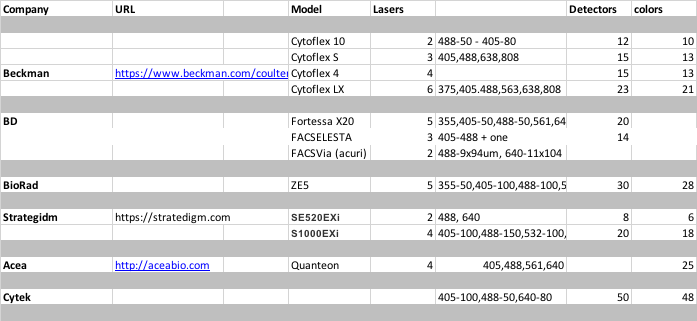 Lecture summary
Arc lamps are useful for flow cytometry because of low cost and wide spectral characteristics
Arc lamps require more complex optical trains
Lasers provide light at high radiance 
Lasers are essentially monochromatic, coherent
A large range of lasers is now available for flow cytometry use from both diode lasers and solid state lasers
Lasers represent a significant hazard and should be treated with care – particularly IR lasers – although these are rarely, if ever used in flow cytometry

,